Муниципальное дошкольное образовательное учреждение
Новомалыклинский детский сад «Сказка»
«Делу – время, потехе - час»
Подготовила музыкальный руководитель
Орлова Наталья Анатольевна
Сказка о ветреной бабочке и трудолюбивой пчеле
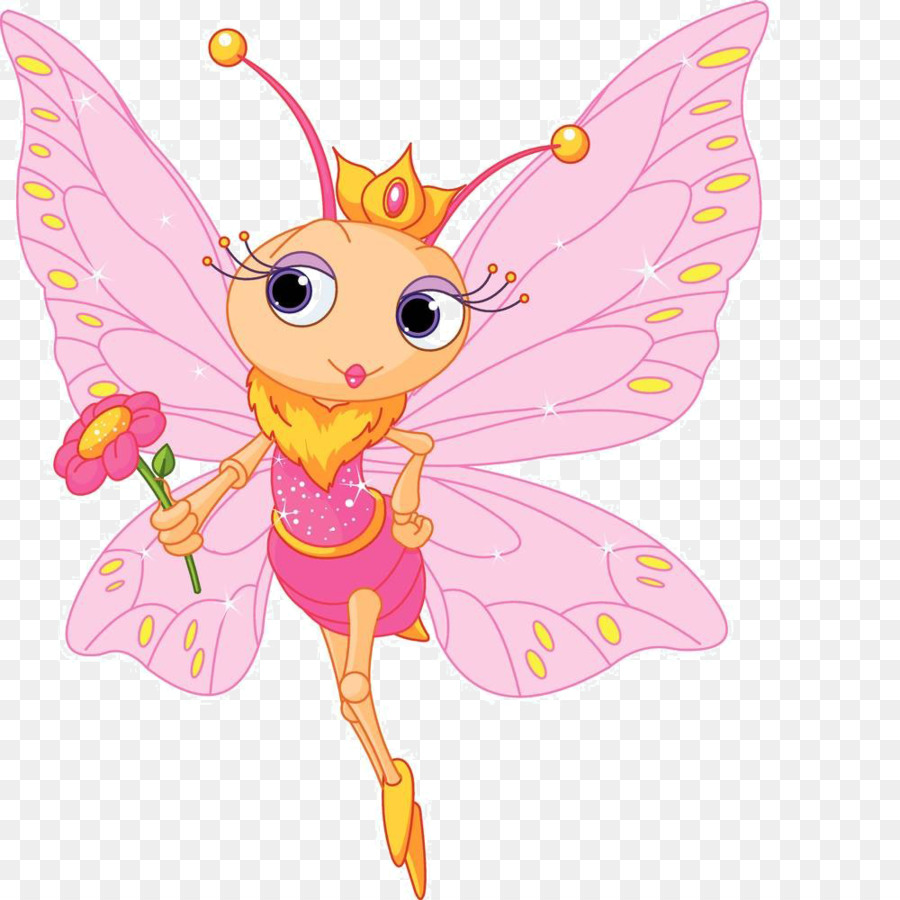 «Делу  -             
          время,
потехе - 
            час!»
Борис Михайлович Кустодиев
Пётр Ильич Чайковский
Сочивко Сергей Евгеньевич
Подведение итогов
Делу – время,
потехе –   час!